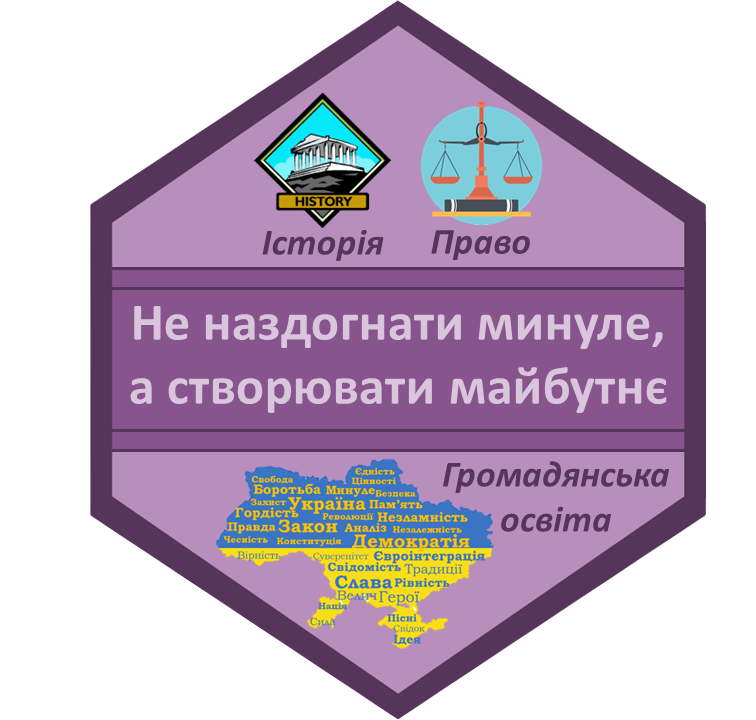 Імерсивне навчання: освіта з зануренням у віртуальний світ
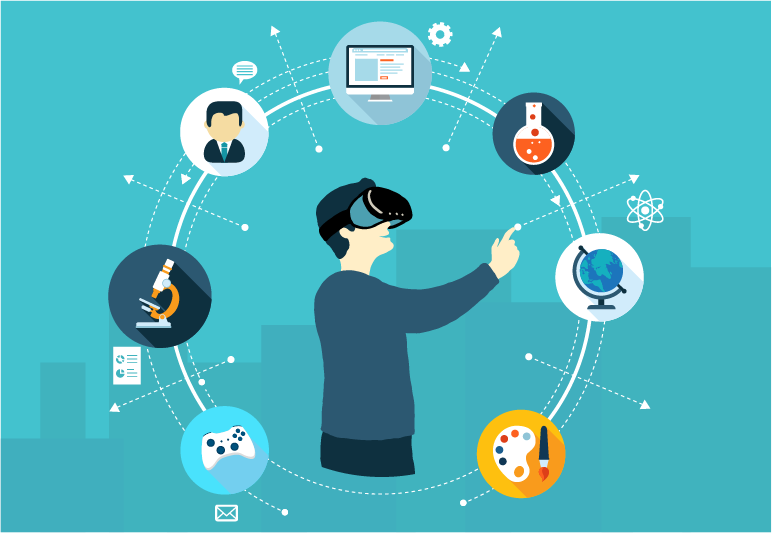 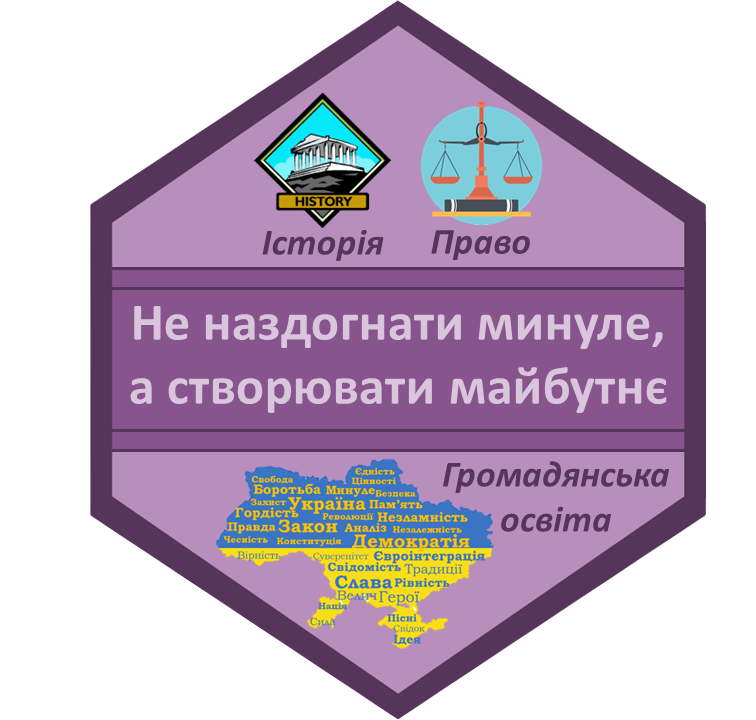 СУТЬ
- Використання інтерактивного матеріалу
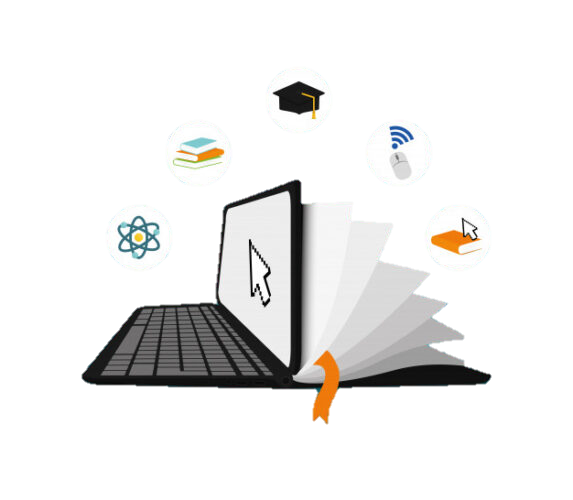 - Занурення у тему за допомогою віртуальної/доповненої реальності
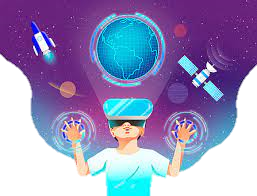 Краще засвоєння
Спостереження в реальному житті
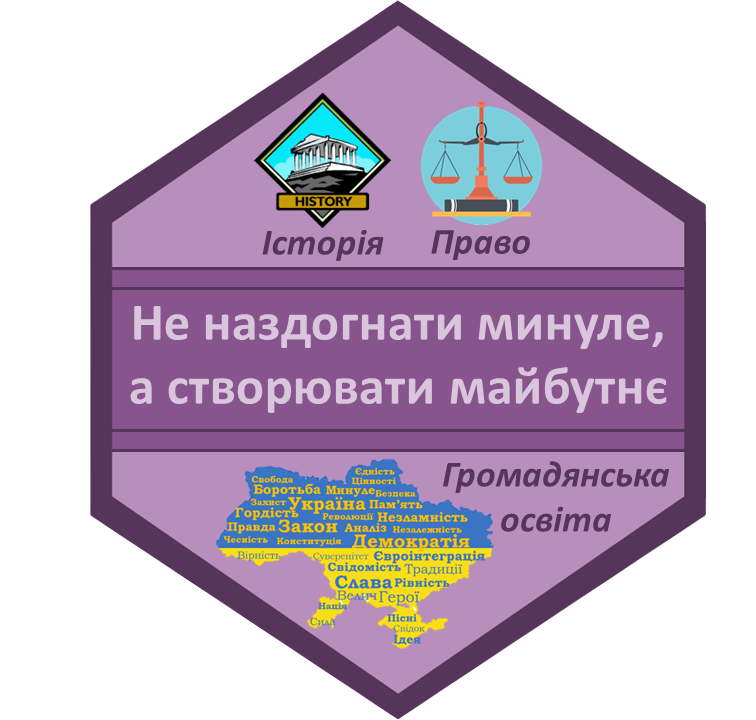 Вчені досліджують вплив технологій
Засвоєння
Сприйняття
Обробка
Мозок сприймає цифровий контент як реальність
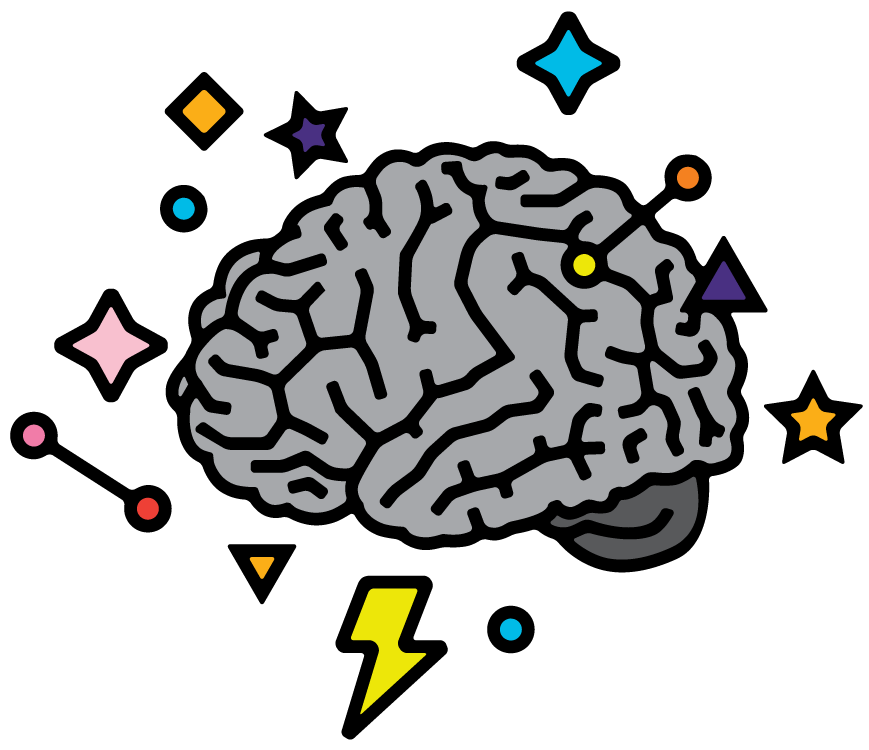 Імерсивне навчання показує, як учні реагуватимуть в реальних ситуаціях
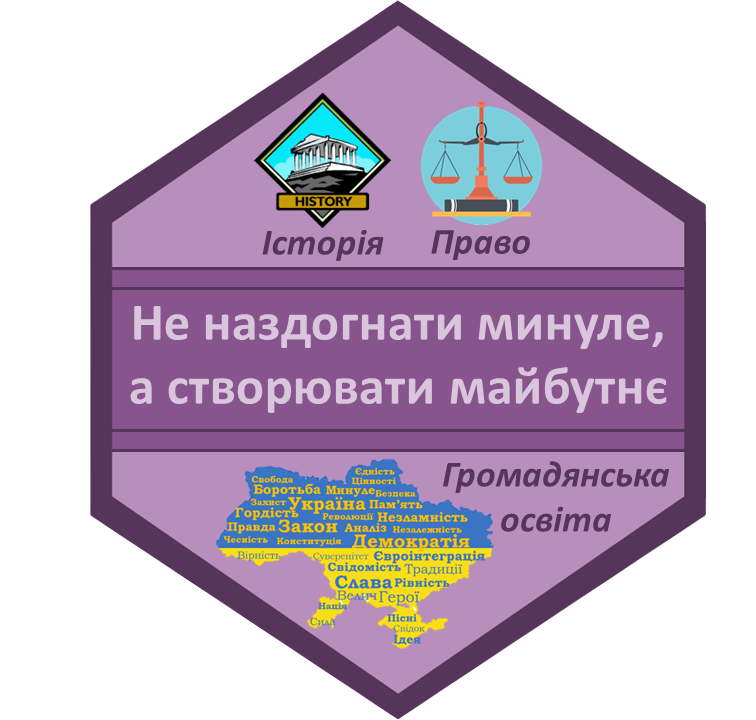 Впровадження імерсивної освіти в життя
Застосування сучасних технологій
Впровадження в освіту
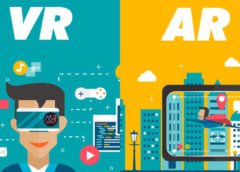 Типи імерсивної освіти
Віртуальна реальність
Доповнена реальність
Панорамні відео
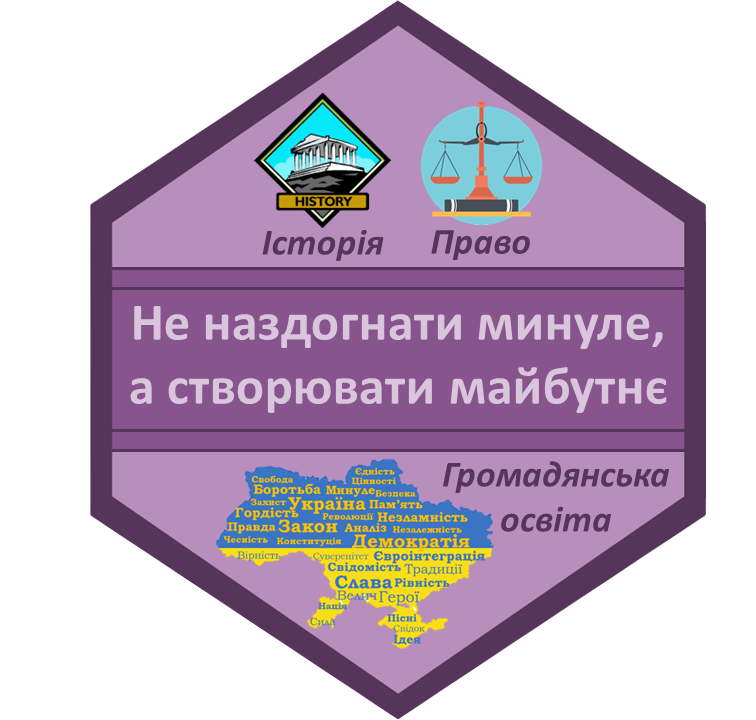 Які переваги має імерсивна освіта?
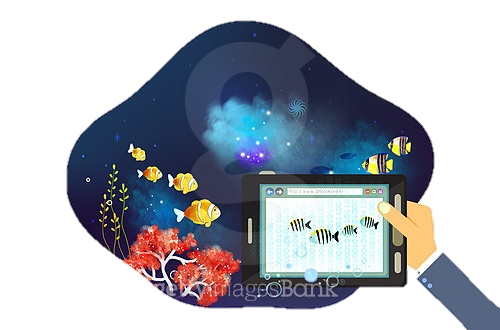 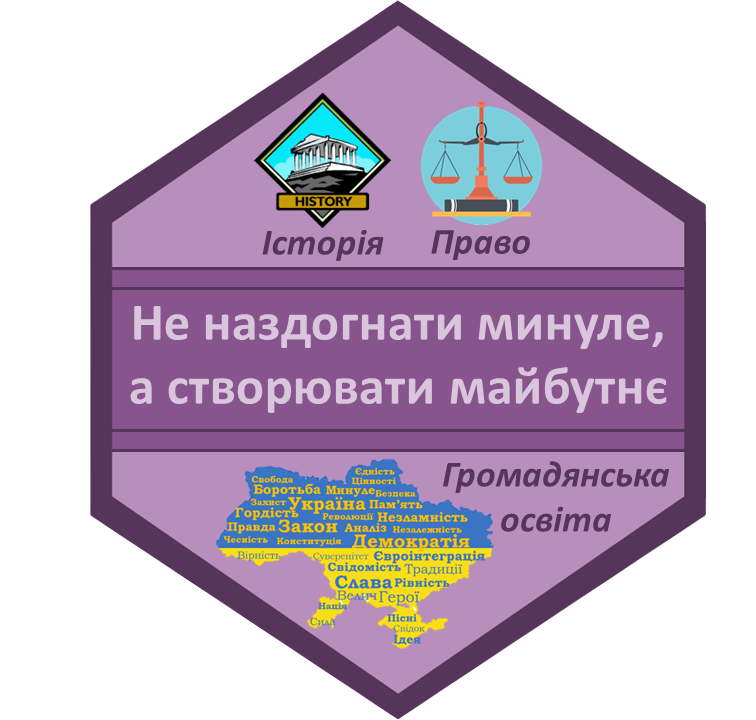 Відсутність однієї правильної відповіді і чіткого механізму вирішення проблеми
Нелінійний підхід: не завжди є правильна відповідь, учні можуть іти зручними та зрозумілими шляхами
Безпека
Навчання у середовищі, близькому до реальних умов, але з мінімальними ризиками. Учень може помилятися без шкоди собі й суспільству, вчитися на власному досвіді
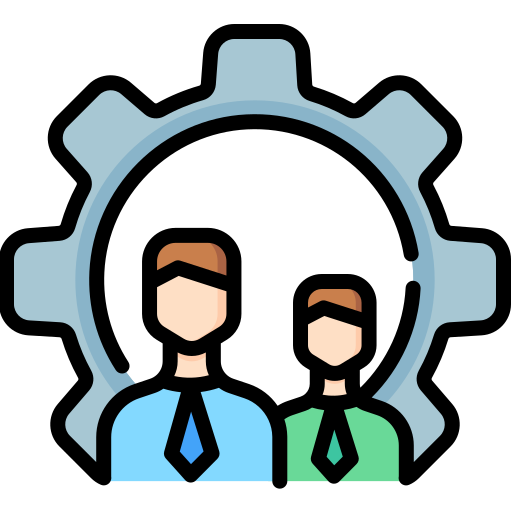 Концентрація уваги
Віртуальна реальність блокує фактори реальності, що відволікають увагу учнів, допомагає спрямувати увагу
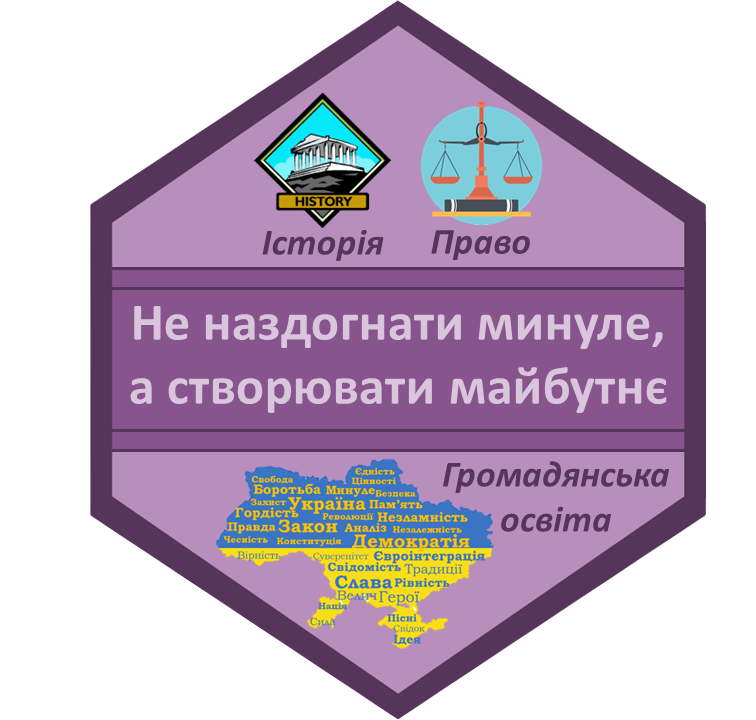 Практика і повторення
Простір для дослідження результатів різних дій і реакцій учня, можливість повторити життєву ситуацію стільки, скільки потрібно
Персоналізація
Імерсивне навчання дозволяє учням обирати темп навчання, рівень складності, вирішує проблему концентрації на навчанні
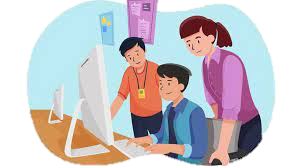 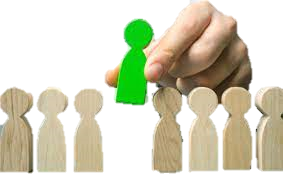 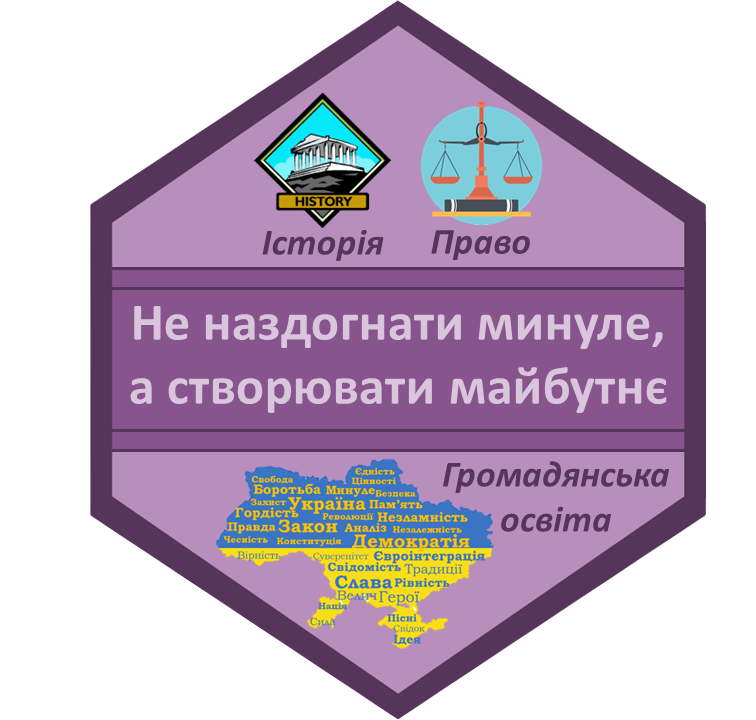 Як використовувати технології імерсивного навчання?
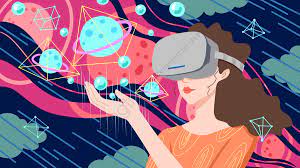 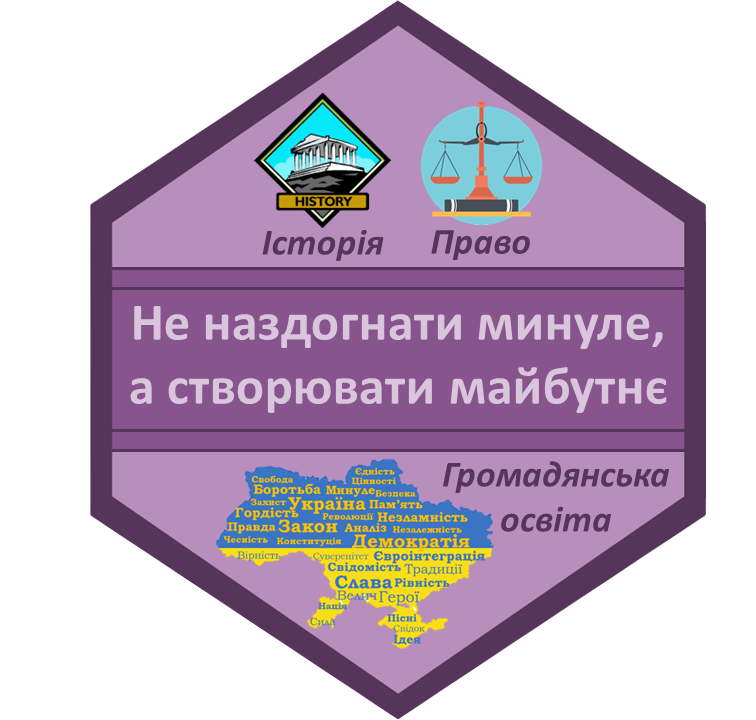 5
1
3
Визначте, чи відповідає очіку- ваний результат використа- ння технологій поставленій меті уроку, чи допоможуть вони засвоїти матеріал та поглибити знання учнів
Робота з імерсивними техно- логіями має перериватися принаймні раз на 20 хв, слід обговорювати новий матеріал між собою і з вчителем, робити висновки
Підготувати учнів до роботи з імерсивними технологі- ями. Потрібно перекона- тися в тому, що учень розуміє, що треба робити.
Обрати технології відповідно до теми уроку: кожен вид імерсив- ного навчання має особливості, які потрібно врахувати при пла- нуванні. Зважати на вікові особ- ливості, фінансові можливості.
Надати учням інструкцію, щоб вони усвідомили, якими мають бути результати роботи, як працює програмне забезпечення тощо.
2
4
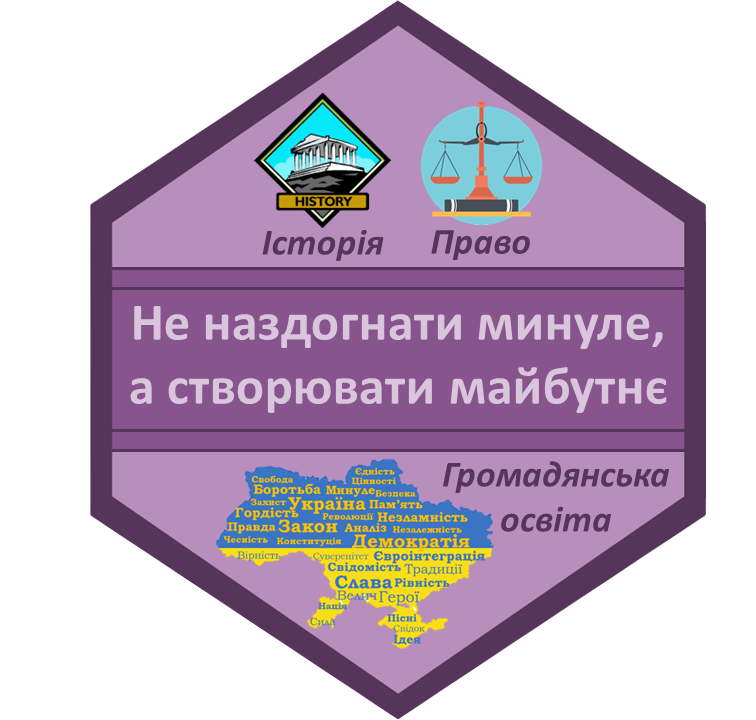 Досвід країн світу у впровадженні імерсивної освіти
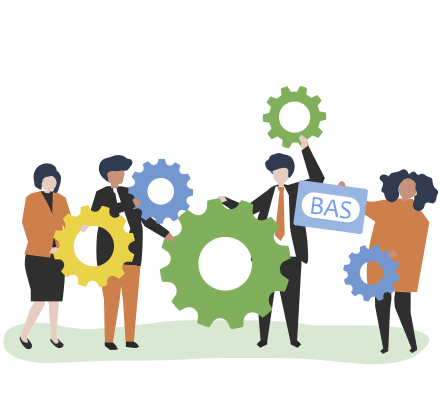 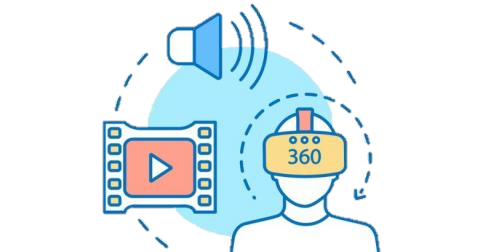 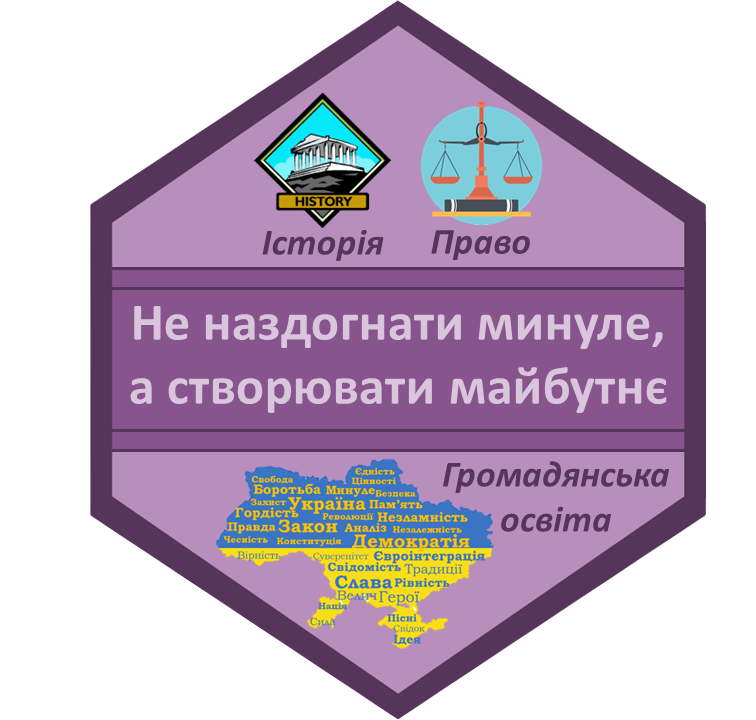 Шоломи та окуляри віртуальної реальності
Розширення можливості вчителя
Цікавий навчальний процес
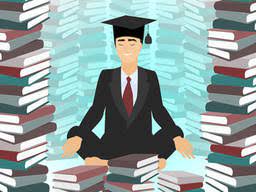 Американські школи
Учні опиняються на місці історичних діячів
Виголошують промови
Спостерігають за реакцією
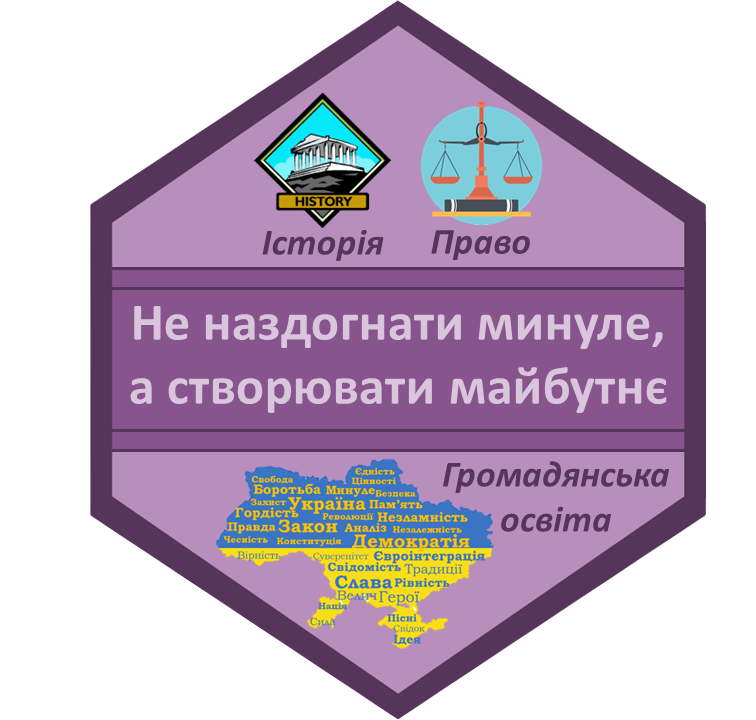 Австралійська школа Джексона
Адаптація імерсивного навчання для дітей з ООП
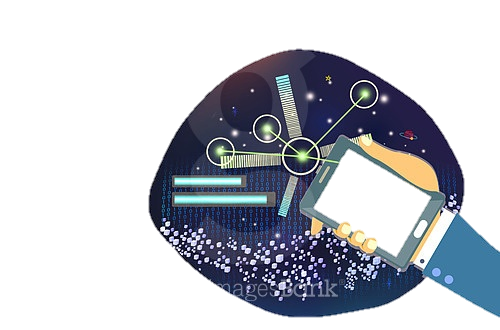 Дослідження планет і зірок за допомогою окулярів віртуальної реальності
Заспокійливий ефект, відчуття безпеки
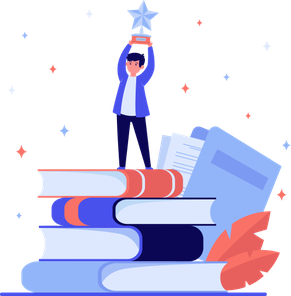 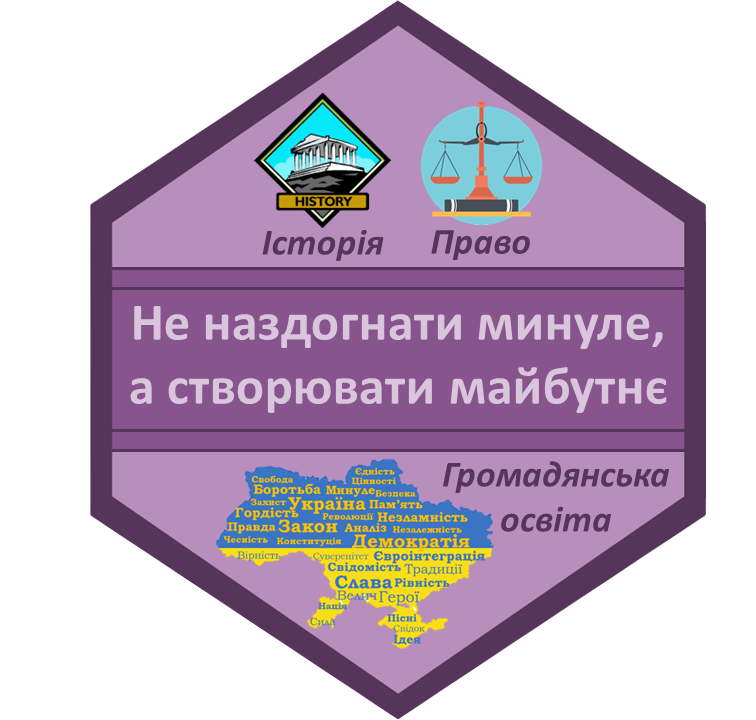 VR-автобус для екскурсії на Марс
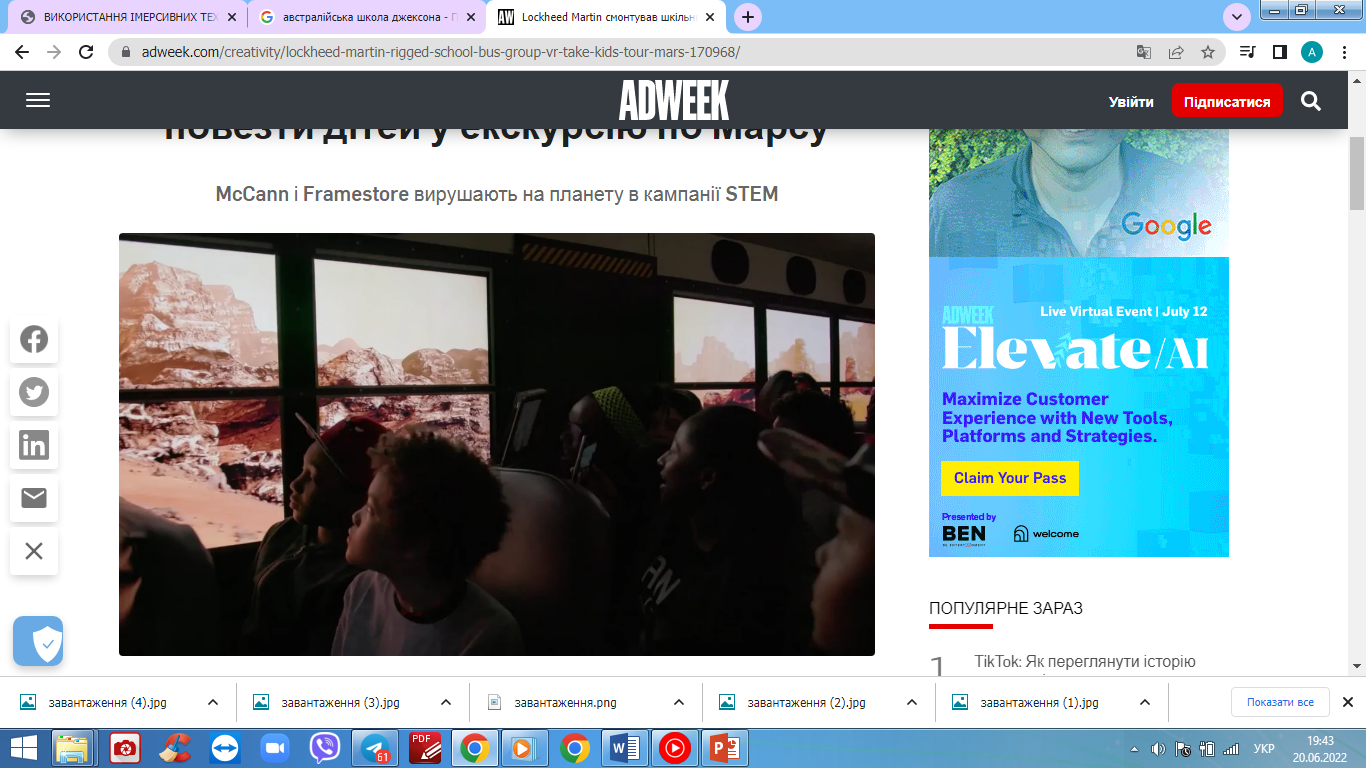 Вікна-екрани
Реалістичні зображення
Конфігурації вулиць
+ віртуальні лабораторії, музеї
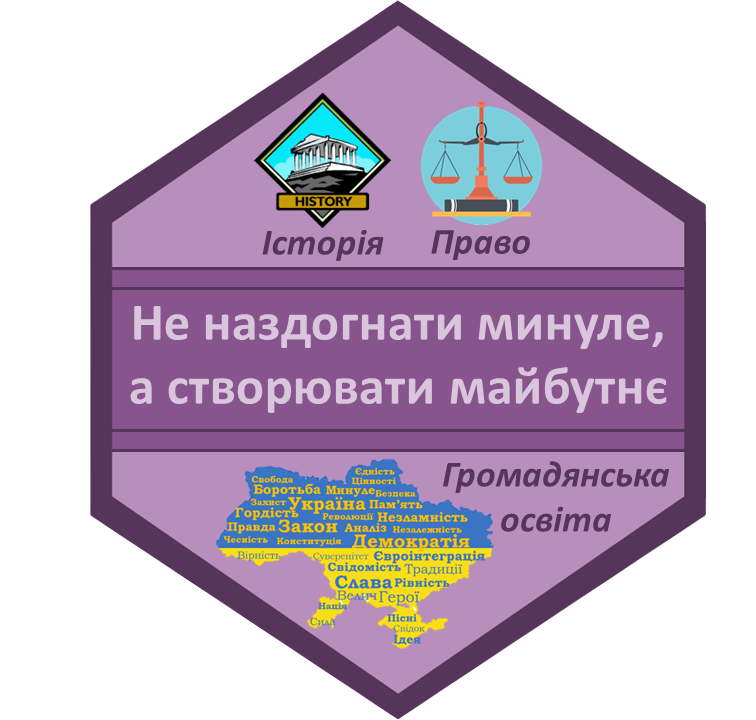 Імерсивна освіта в Україні
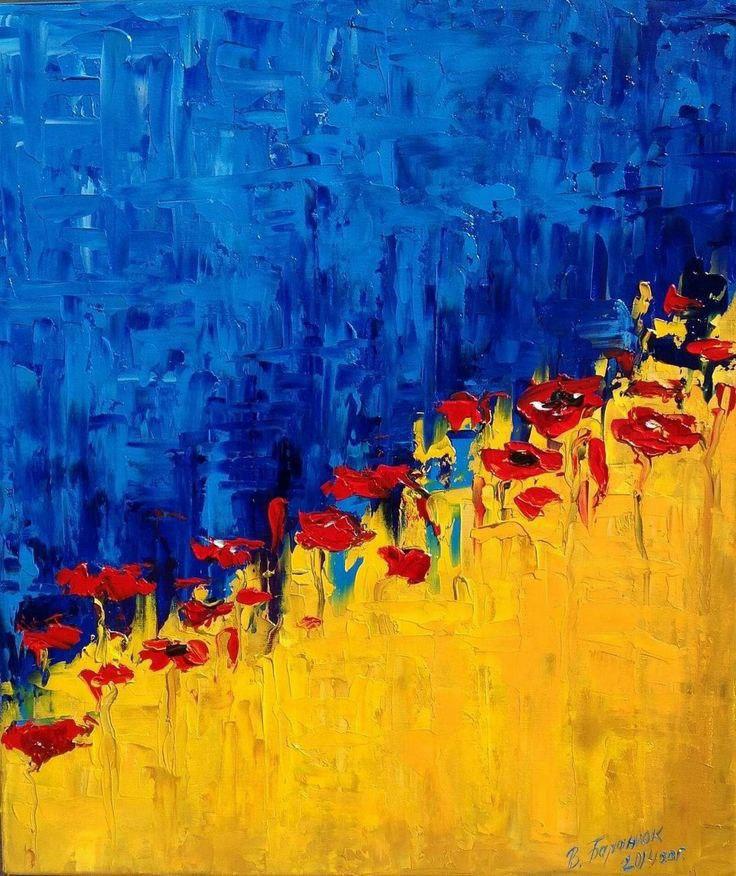 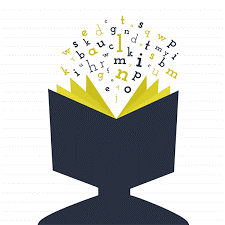 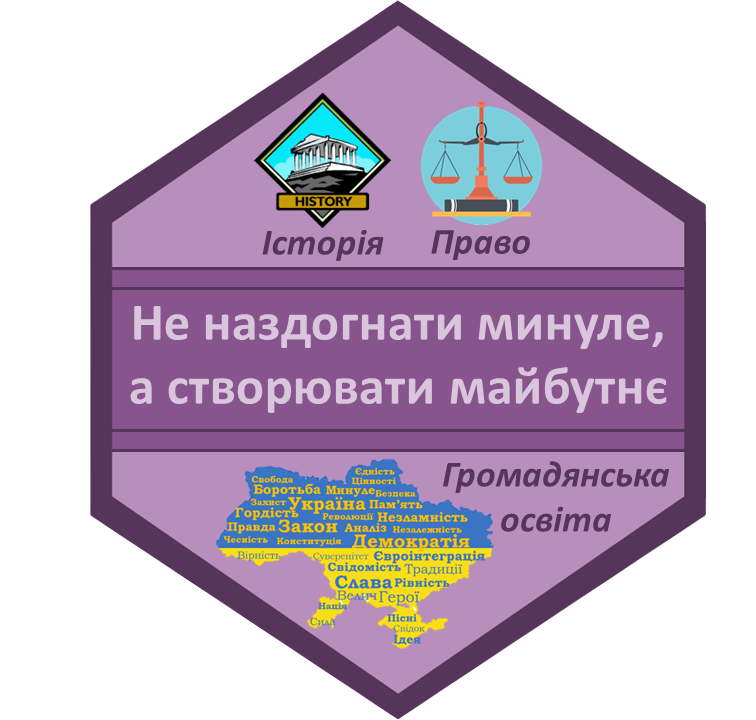 Імерсивна освіта – вимога часу
Інтерактивний контент
Онлайн- навчання
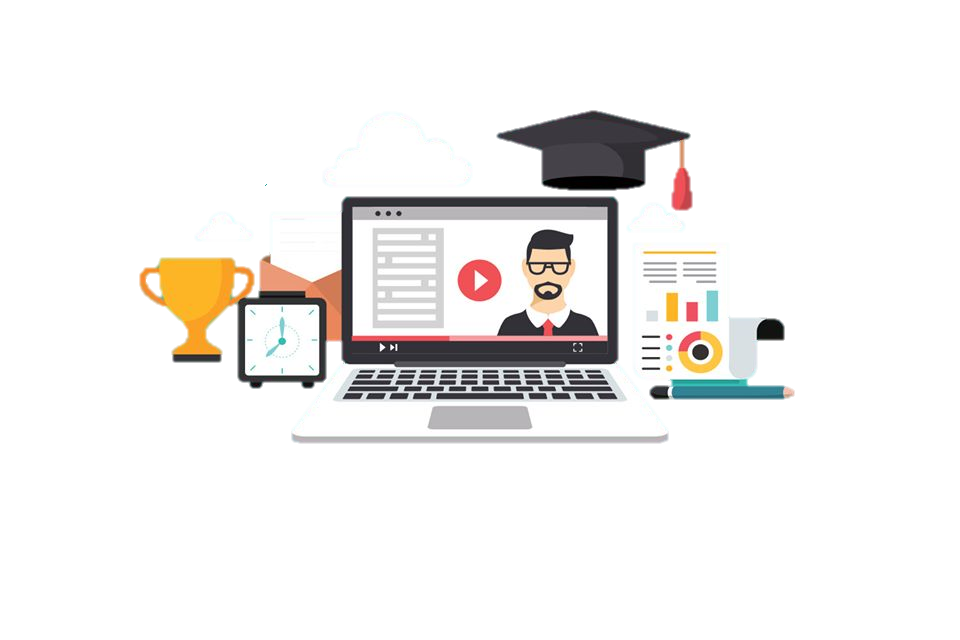 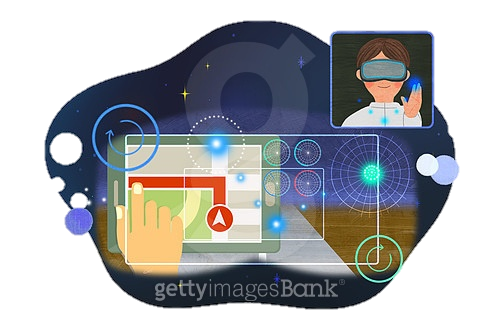 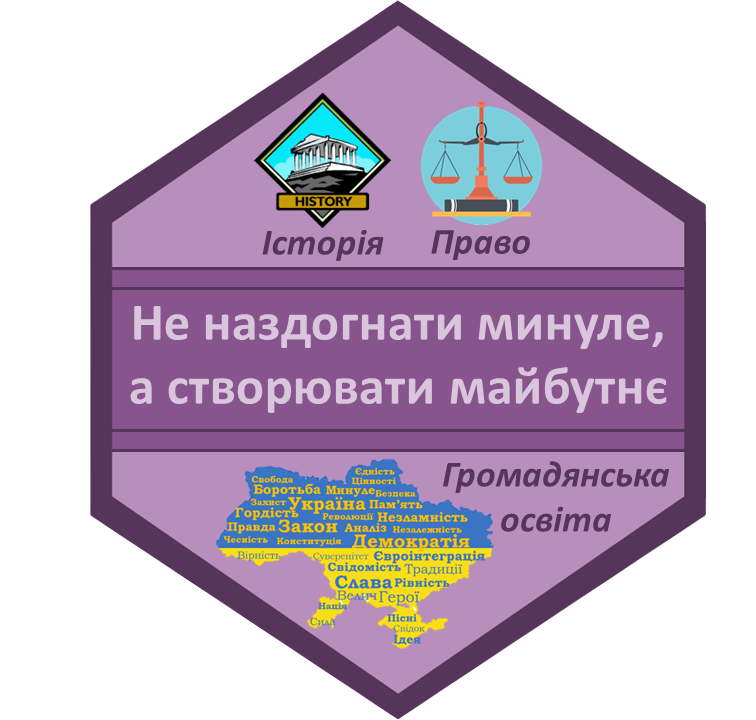 Віртуальні екскурсії музеями
Поділіть учнів на групи
Оберіть екскурсовода серед дітей
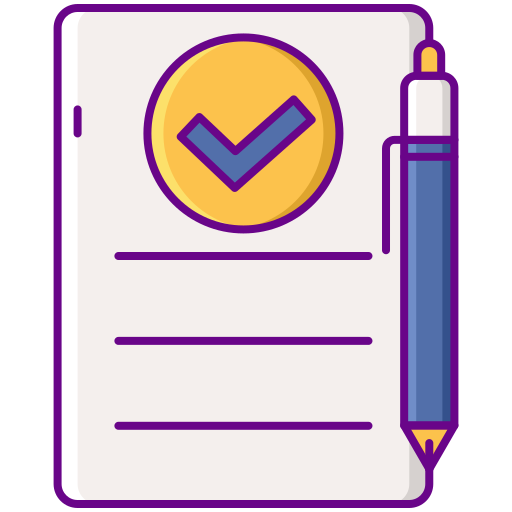 Учень проведе екскурсію, розказуючи про історичні події
Клас побачить живу історію
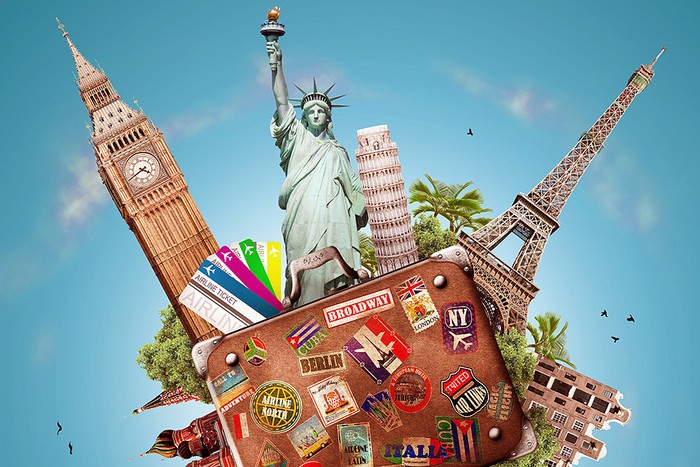 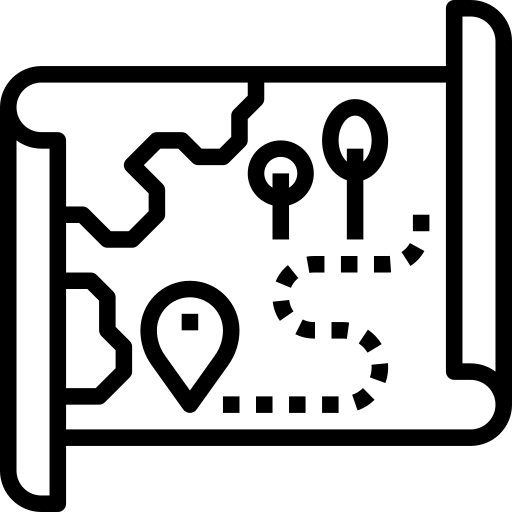 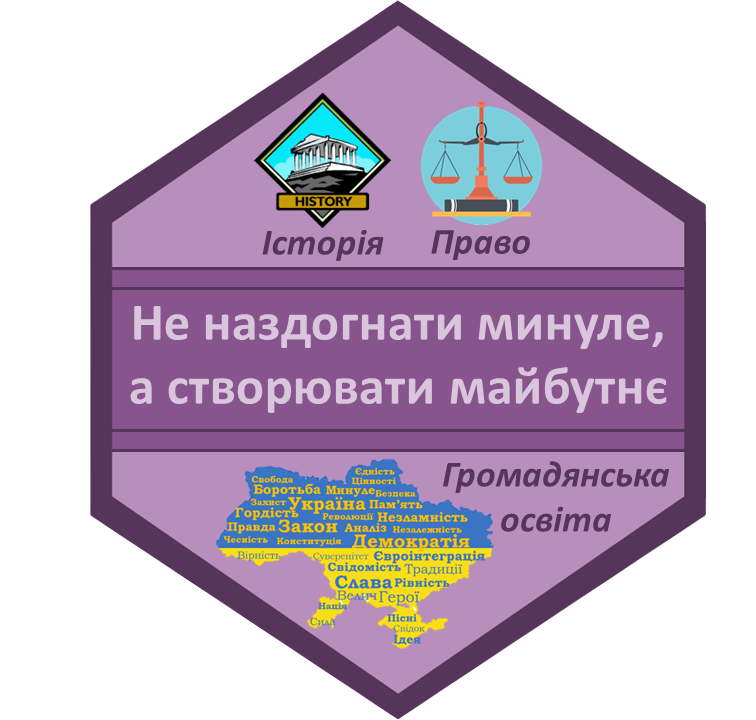 Платформи для впровадження імерсивних технологій
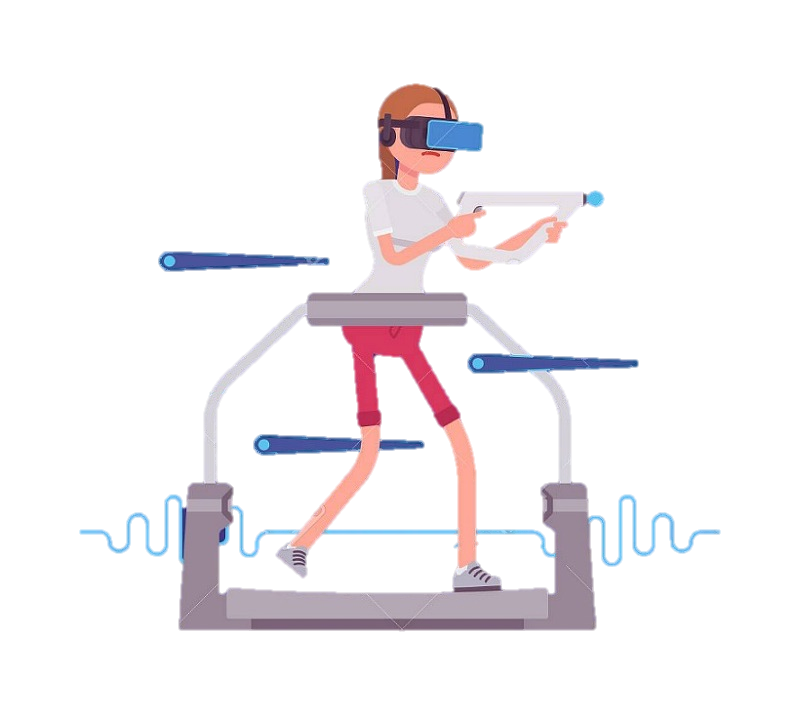 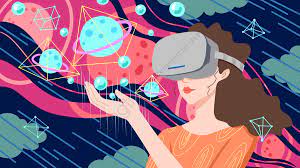 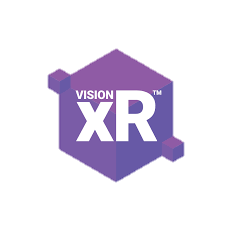 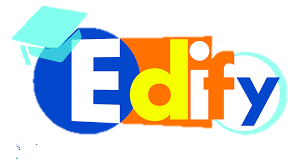 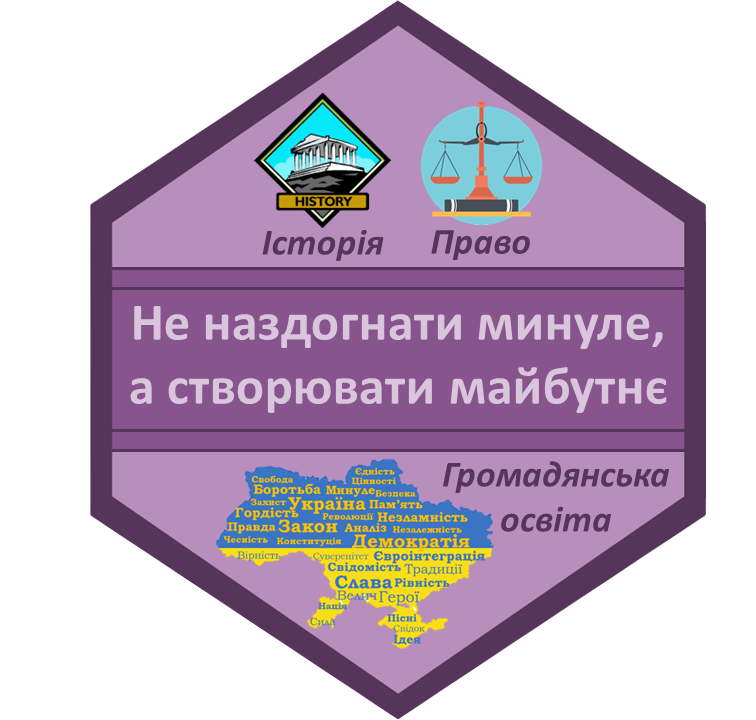 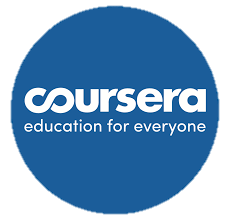 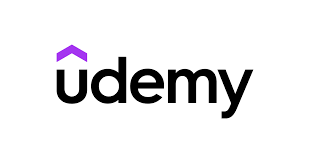 Бібліотека уроків з використанням віртуальної, доповненої реальності
(застосування імерсивних технологій (доступ і для телефонів), можливість взаємодії у віртуальній реальності)
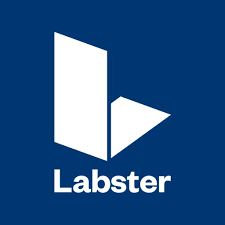 Онлайн-курси
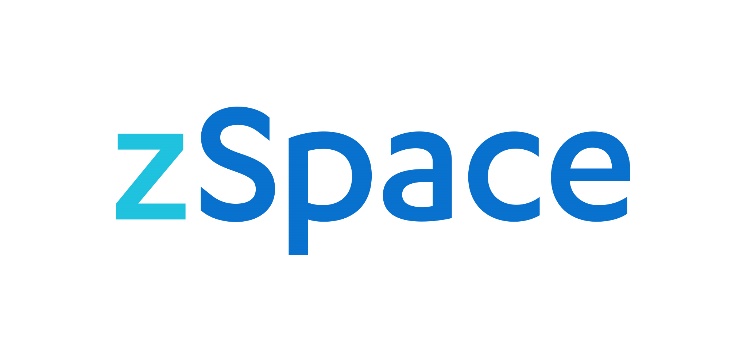 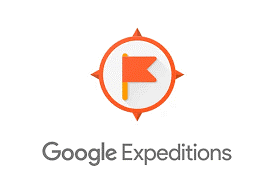 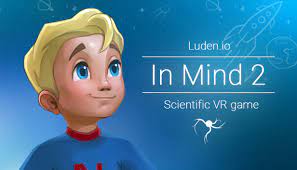 Можливість взаємодіяти з 3D зображеннями
Віртуальні лабораторії
Наукова гра про хімію людських емоцій
Віртуальні подорожі
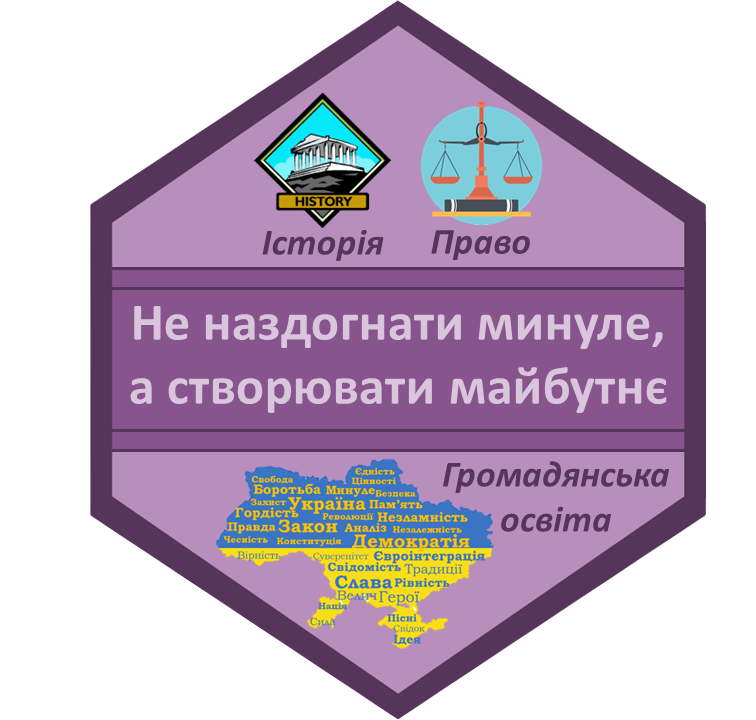 Імерсивний підхід – майбутнє освіти
Робить навчання ціка- вим і різноманітним
Відповідає запитам сучасного суспільства
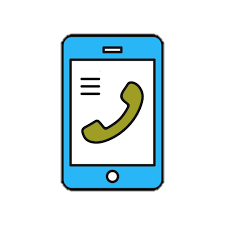 Вийти за рамки
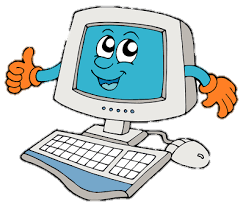 Спробувати щось нове